INDIGENOUS AND SCIENTIFIC KNOWLEDGE
JOHANSSEN OBANDA
KENYA
PINT OF SCIENCE KENYA, AFRICARXIV, EGERTON UNIVERSITY
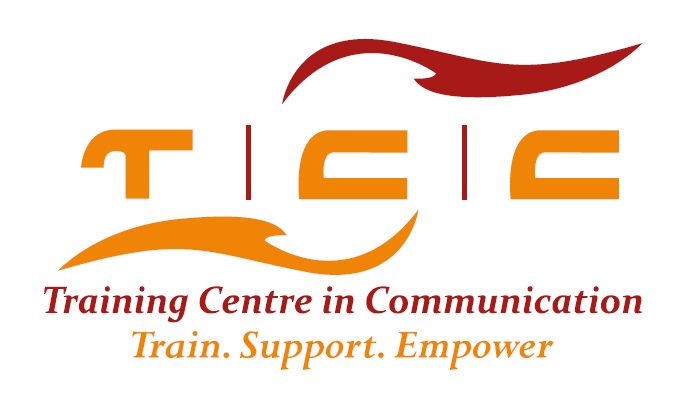 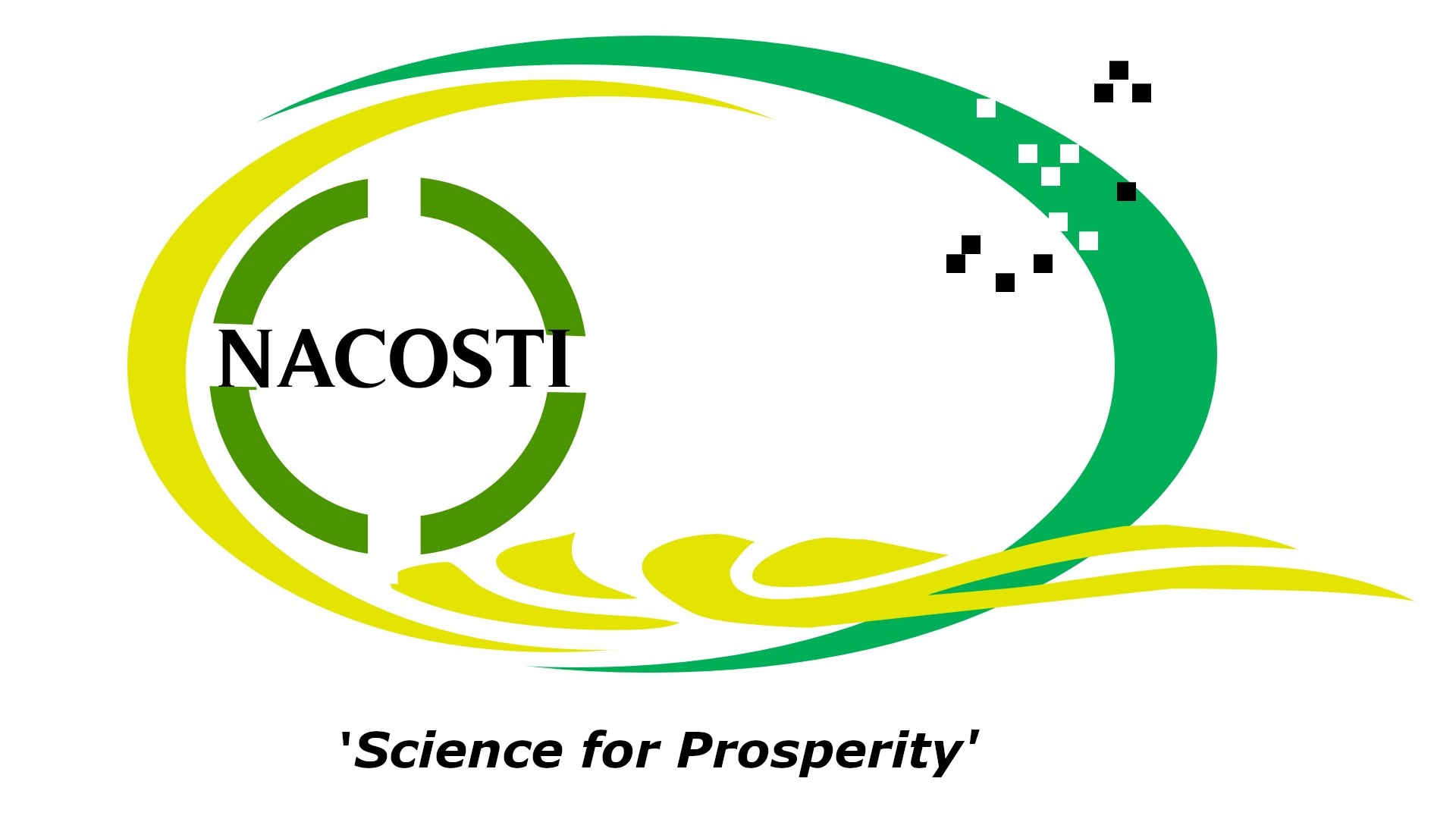 NAIROBI
JOHANSSEN OBANDA
BREAKING THE WALL OF INDIGENOUS AND SCIENTIFIC KNOWLEDGE
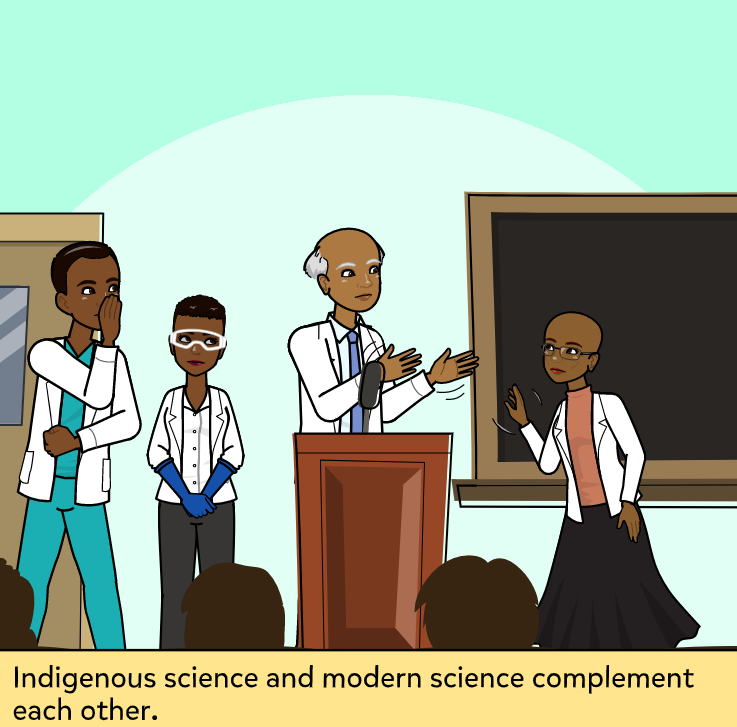 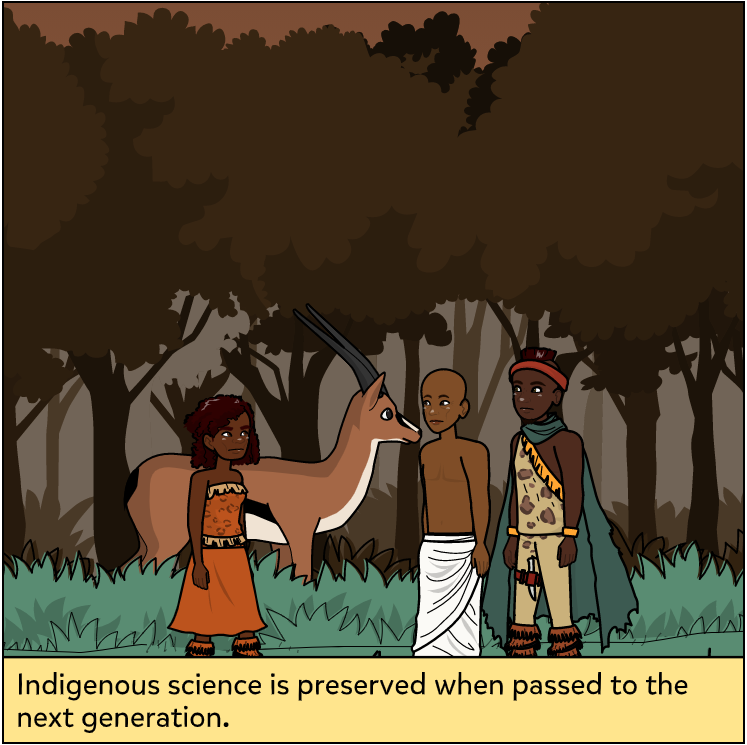 Isolation – Extinction
JOHANSSEN OBANDA
BREAKING THE WALL OF INDIGENOUS AND SCIENTIFIC KNOWLEDGE
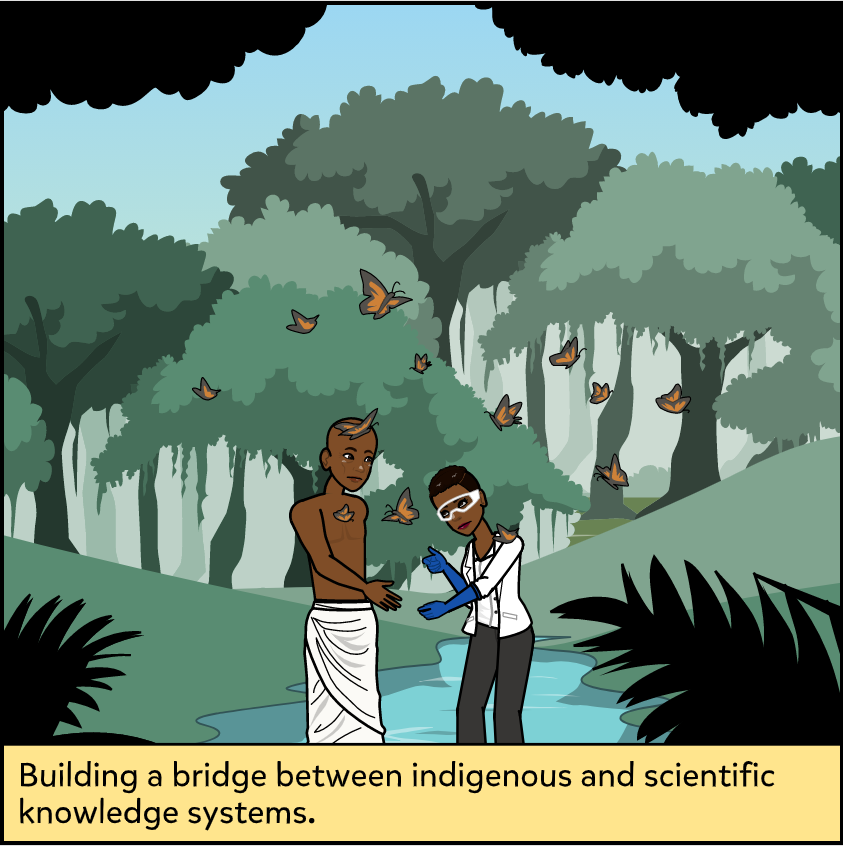 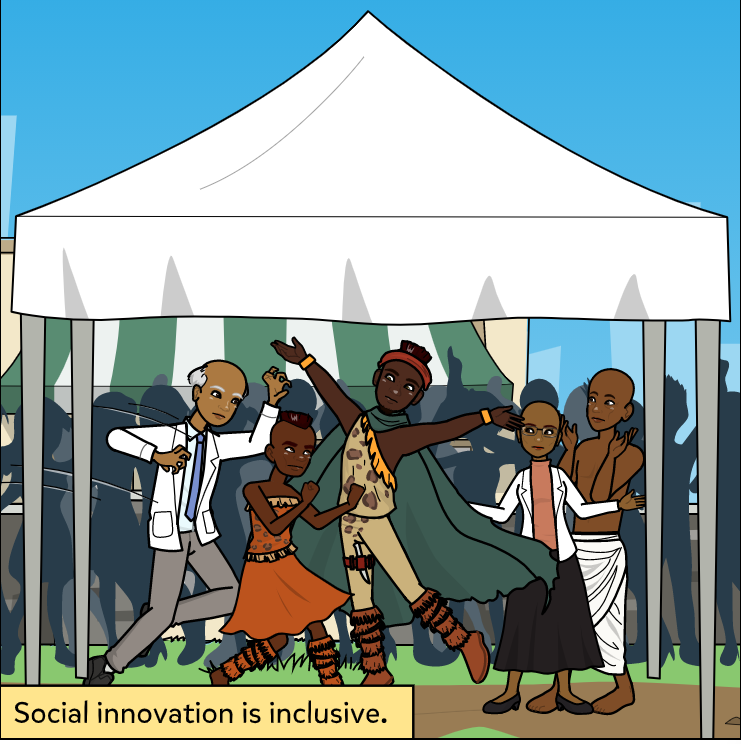 Knowledge Exchange Events – Collaboration Projects
QUESTIONS?